Program Review SPANISHSpring 2018
Spanish at Cañada:
• beginner (1st yr):  110 (=111+112), 120 (=121+122)• intermediate (2nd yr):  131, 132, 140• conversation:  145• Spanish for Spanish speakers:  150, 152• Literature:  161, 162
Spanish at Skyline:
• beginner (1st yr):  110 (=111+112), 120 (=121+122)• intermediate (2nd yr)*:  130, 140•• Spanish for Spanish speakers*:  230, 220• Literature:  160					*alternate years
Spanish at CSM:
• beginner (1st yr):  110 (=   +112), 120 (=   +122)• intermediate (2nd yr):  131, 132, 140•••
Academics:
Ethnic Studies
AA in Spanish
AA-T in Spanish
AA in Latin American and Latino/a Studies
Certificate of Bilingualism/Biliteracy 
Honors
UC/CSU transferable
IGETC 3B and 6
Community/labor needs:
Translation/Interpretation
Medical Spanish
???
Sections
Equivalent to:	110	120	131/2	140	
American River	10	7	3	1	
Antelope Valley	14	2	0	0	
Bakersfield	19	4	1	1	
Butte		  8	4	2	1	
Cabrillo		  9	5	4	2	
Cerritos		13	2	1	1	
Chabot		  8	2	2	1	
Chaffey		32	9	2	0	
Citrus		14	2	1	1	
CCSF		12	4	1	0	
Coastline		  6	4	1	0	
Cosumnes		10	4	1	0	
Crafton		  8	2	1	0	
Cuesta		  6	2	1	0
Cuyamaca		  6	3	1	1
Sacramento City	13	6	2	0
CCCs with concurrently scheduled intermediate Spanish courses:
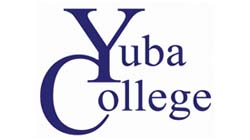 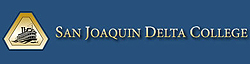 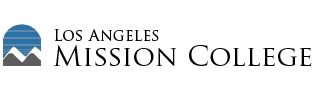 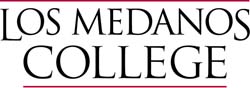 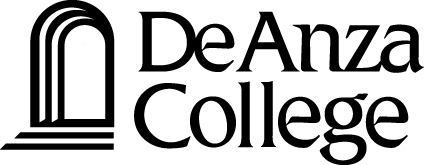 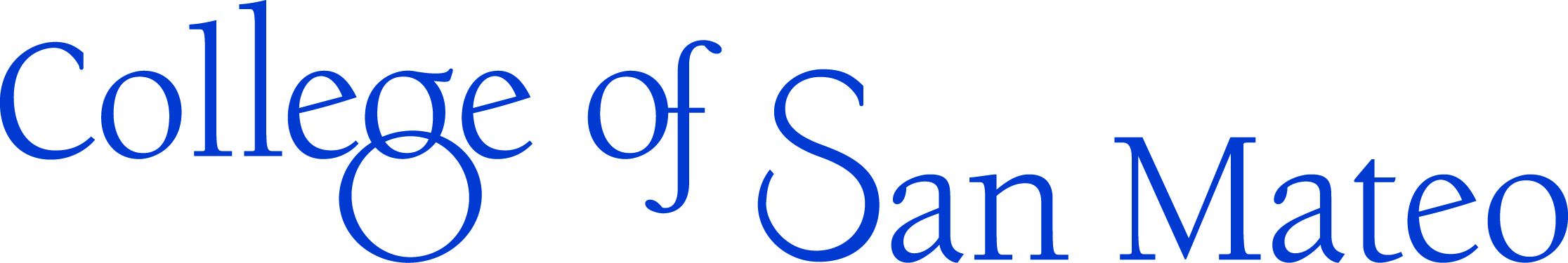 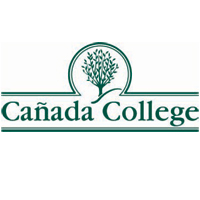 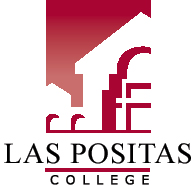 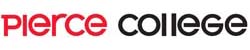 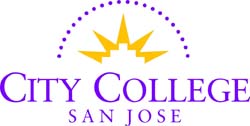 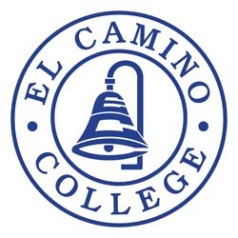 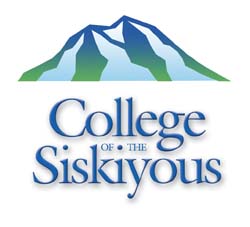 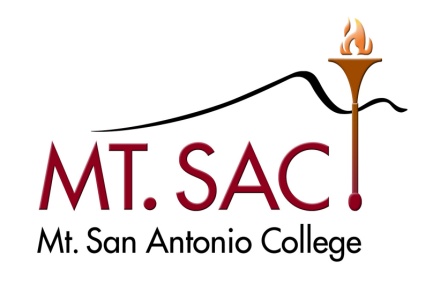 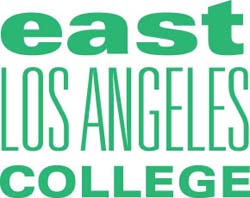 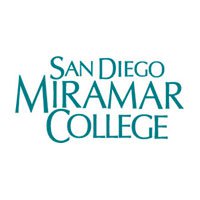 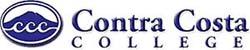 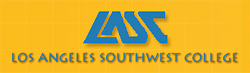 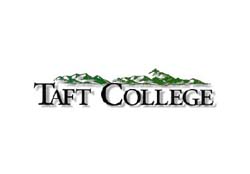 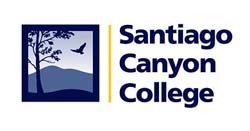 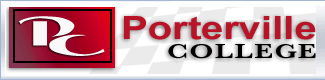 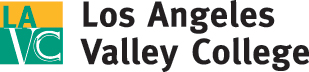 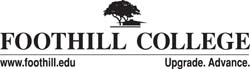 Modes of delivery:
• Classroom• Hybrid = 60% F2F + 40% online	- evening classes meet once a week	- daytime classes fit into block schedule
Staffing:
• One FT + several PT• One FT must do all departmental duties• One FT is required to be in two places at once (example: making this presentation while teaching a class)